Rebuilding Tierra Through Resource Sharing
Presented by: Group 3
What Have We Lost?
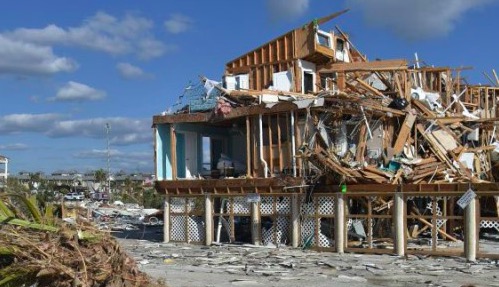 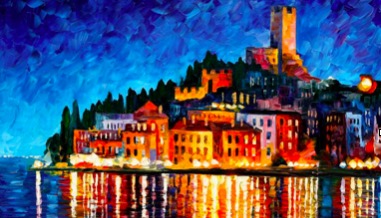 VS
What have we lost forever?
What Will We Need?
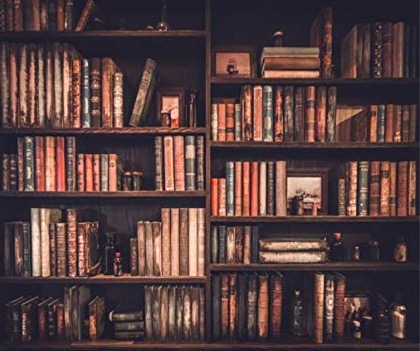 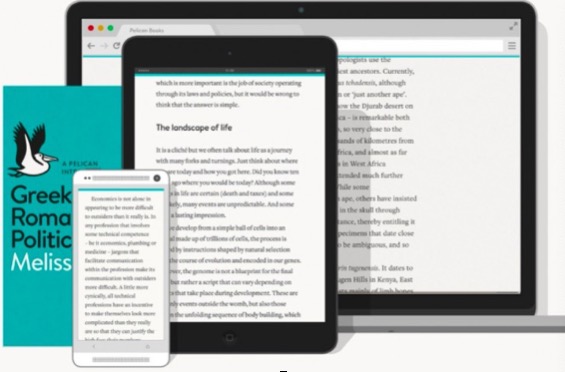 VS
Which one is more cost-effective, more convenient to share, and will benefit more Tierrans?
What will we need in the future?
Together, we preserve our memories!
Where Are We Now?
1,700,000+ Ancient Books
8,000+ Ancient Pictures
Millions of photos can’t be reproduced
Only with a 18% Digitization Rate (Average Digitization Rate of our neighbor countries is 44.75%)
Purpose
To provide a public space for resource sharing and collaboration among educational and cultural institutions in Tierra to ensure that most useful resources are preserved in a usable form.
Objectives
To collect, digitize and index premier and compelling resources in the community.
To provide advice and training on how to handle with damaged materials.
To preserve records of the disasters and their aftermath.
To help Tierra’s educational and cultural institutions to develop their disaster response plan.
2019.9
Inventory
2021.5
User Platform
Project Roadmap
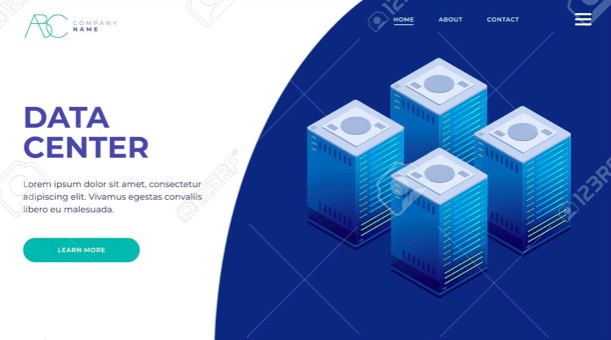 Share
Safe
Smart
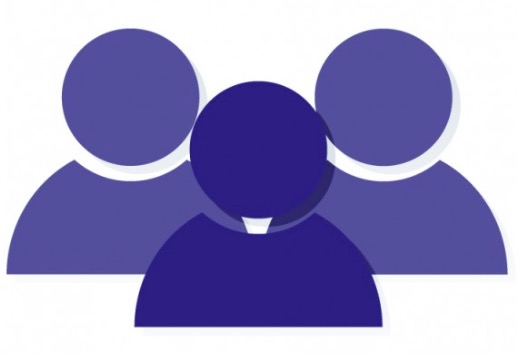 2020.12
Digitization
2019.4
Committee
Time Schedule
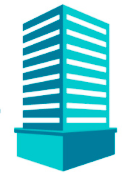 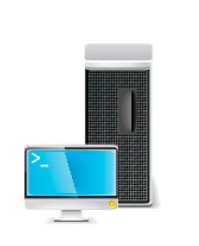 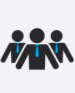 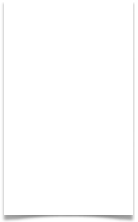 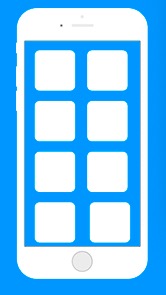 Resources Requirement
$6M
Free
$3M
$2M
$5M
13.5M
10M
VS
Opportunities
In-depth collaboration and cooperation across multiple institutions.
Maximize resources, funds and expertise to help rebuild the community after disaster.
Realize long-term preservation to minimize the loss of resources.

Constraints
Time is a critical factor in salvaging damaged materials.
Insufficient skilled manpower to undertake the additional workload.
Restrictions on storage space.
Form a Evaluation Team
Regular meetings and close monitoring the progress
Completion of digitization by phases
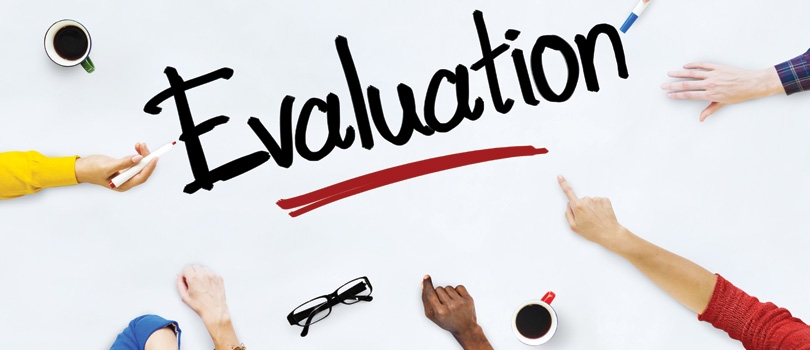 Proposed Project Committee Members
Project Lead: Jean Li, National Library of Tierra
University of Tierra Library Representative: Hui-Chen Cheng
University of Tierra Archives Representative: Andy Yu
University of Tierra Centre for IT Services Representative: Jenny Wong
Higher Technical School of Tierra Library Representative: Lingfang Kong
Historical Archives of Tierra Representative:  Yanyan Lv
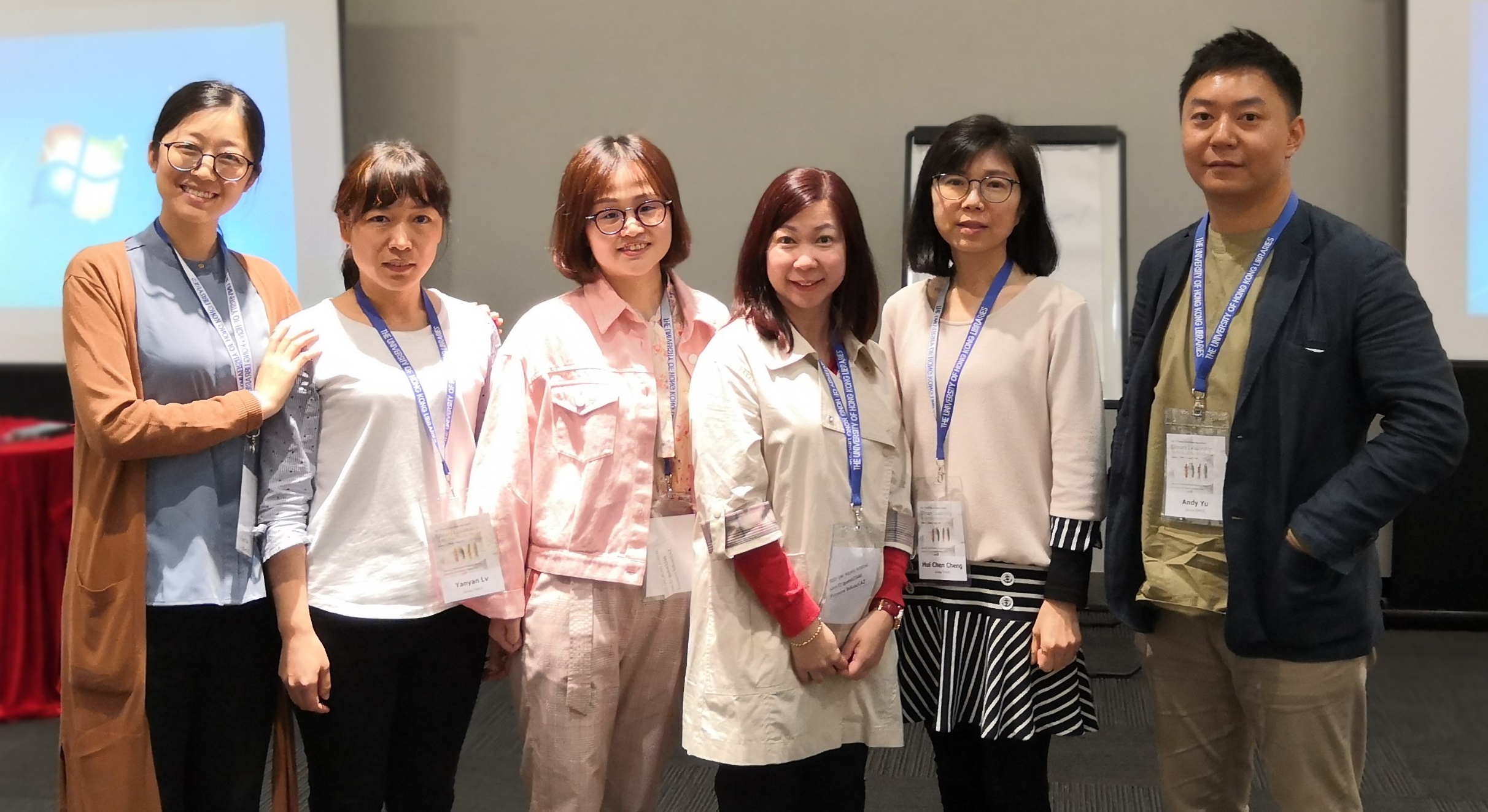 Together, we preserve our memories!
Thank You!
Questions?
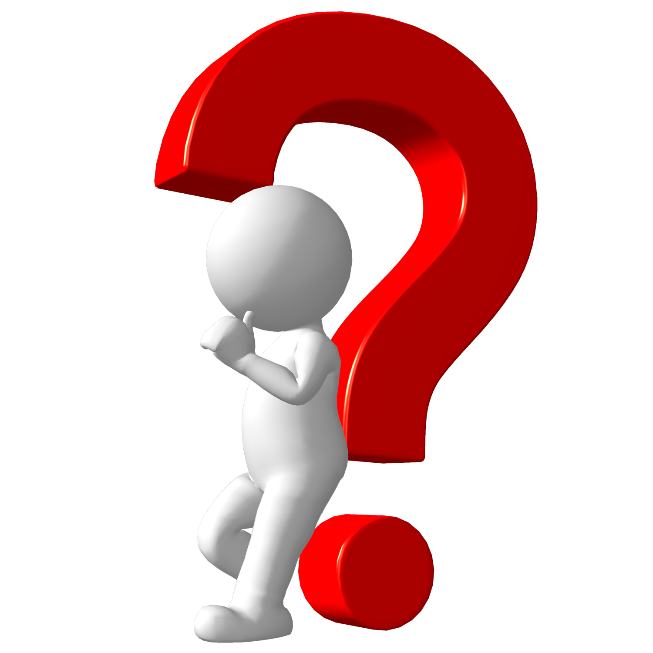